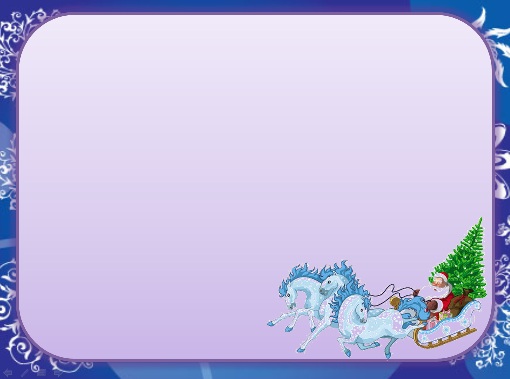 Государственное бюджетное общеобразовательное учреждение города Москвы
«Школа с  углубленным изучением английского языка № 1411» ДО № 939
Проект
«Приглашаем в гости
 Дед Мороза?»
Автор проекта: Тарнаева Елена Александровна
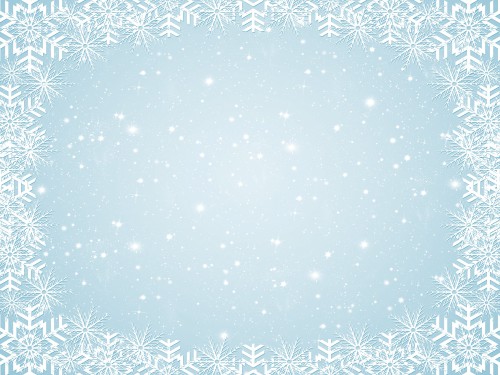 Тип проекта:

По доминирующему методу: творческий.По числу участников: групповой.По времени проведения: краткосрочный.По характеру контактов: ребенок и семья, 
                                      в рамках одной возрастной группы.По характеру  участия ребенка: участник от зарождения 
                                                 идеи до получения результата.
Сроки проекта: 1 месяца (декабрь)
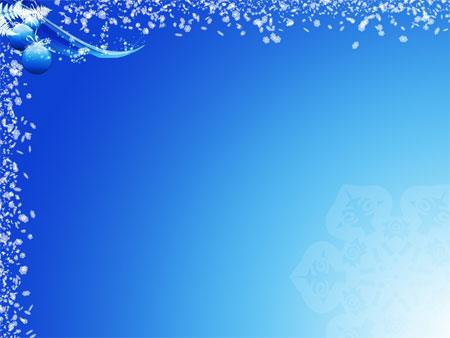 Цель проекта:
Активизация творческого потенциала родителей и детей.

Задачи проекта:
Раскрыть творческие способности родителей.Привлечь пассивных родителей в продуктивную деятельность.Создать условия и привлечь детей в продуктивную деятельность 
                            и развить познавательную активность.Создать условия для совместного оформления выставок родителей, 
                                                                 детей и педагогов.
Создать радостное настроение
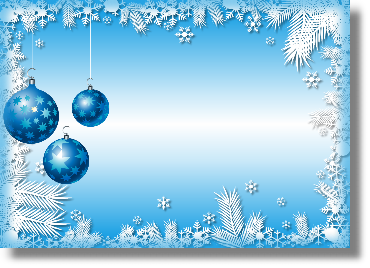 Актуальность:
Проблемы взаимодействия семьи и детского садапассивность родителей, 
безразличное отношение к  своему ребенку, 
чрезмерная занятость родителей,
 недоверие родителей к педагогам, 
нежелание идти на контакт, 
агрессивное восприятие информации,
           идущей от воспитателя, 
недостаток времени у воспитателей для полноценного 
            взаимодействия с семьей
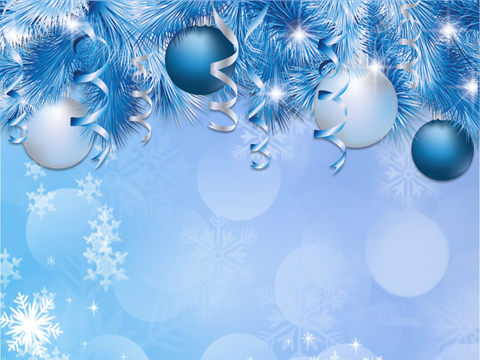 Предполагаемое распределение ролей в проектной группе:

Воспитатель: организует образовательные ситуации, 
совместную продуктивную деятельность, 
консультирование родителей и оформление выставки в группе, 
в раздевалке детского сада.

Дети: принимают участие в познавательной и продуктивной деятельности.
Родители: совместно с детьми и воспитателем 
       создают выставку «Где живёт Дед Мороз?».
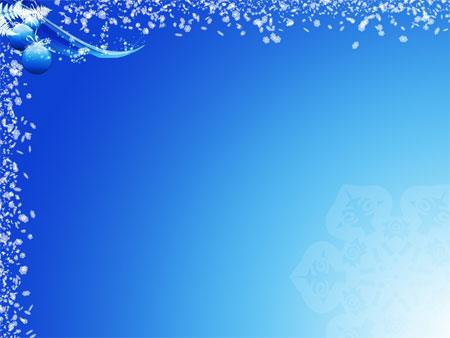 Ход проекта
Беседа : «Дед Мороз» (воспитатель)

Знакомство с  местом жительством Деда Мороза –
 просмотр видеофильма  «Где живет Дед Мороз» 
                                                                                  (воспитатель)
Маршрут Деда Мороза: новогоднее путешествие 
                                        по России 2015 г. (воспитатель, дети)
Рисуем дом для Деда мороза (воспитатель, дети)
Изготовление раскладушки  -  передвижки 
                               «Где живет Дед Мороз» (родители, дети)
Приглашаем в гости Деда Мороза (воспитатель, дети)

Изготовление  дома для  Деда Мороза (родители, дети)
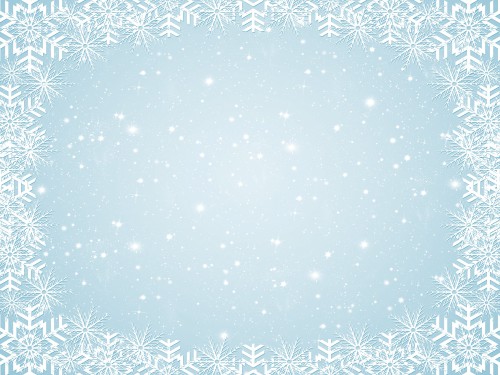 Знакомство с  местом жительством Деда Мороза –
 просмотр видеофильма  «Где живет Дед Мороз»
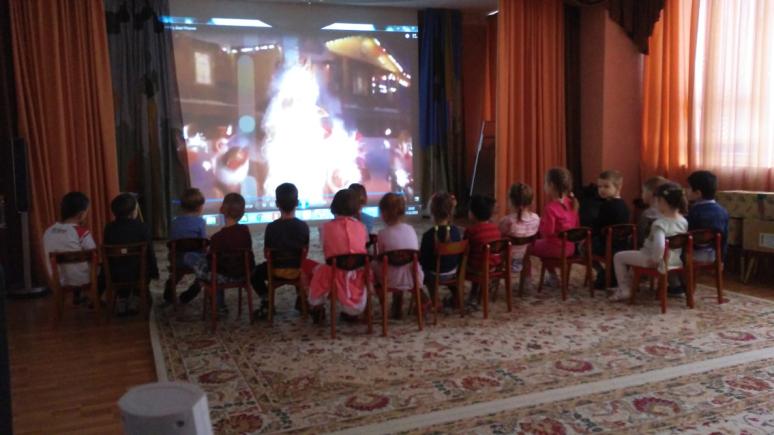 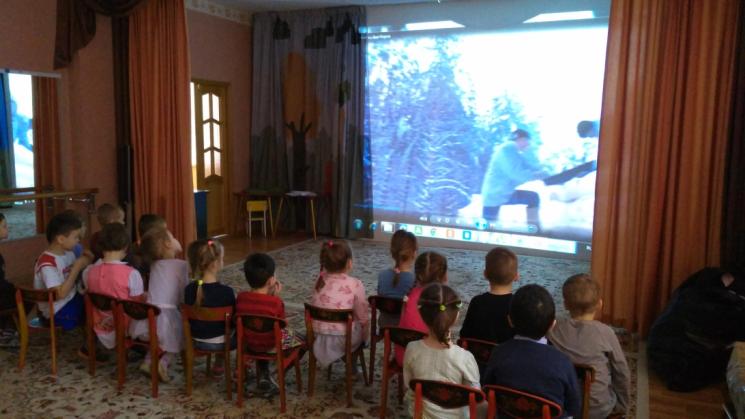 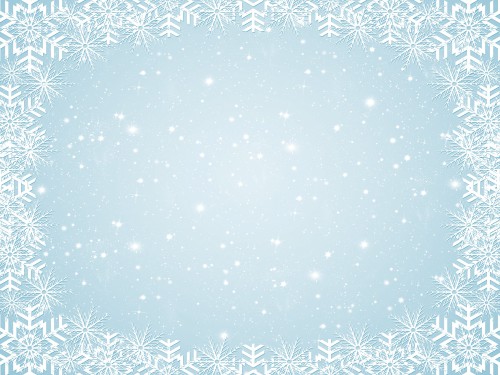 Маршрут Деда Мороза: новогоднее путешествие по России 2015 г.
Главному Волшебнику страны предстоит посетить более 40 городов
 и привезти детворе и взрослым зимнюю сказку:
24.01 - Москва
01.01 – Якутск
03.01 – Бердеев
06.01 – Норильск
08.01 – Омск
10.01 – Ханти – Мансийск
11.01 – Балаково
15.01 – Брянск
16.01 – Смоленск
17.01 – Выборг
18.01 – Великий Новгород
19.01 – Клин
20.01 – Тольяти
21.01 – Самара 
22.01 – Кострома
23.01 – Южа
25.01 – Томск
26.01 – Санк – Петербург
27.01 – Красноярск
28.01 – Иркутск
29.01 – Ангаркс
04.01.16 – Вологда
05.01.16 – Киров
07.01.16 – Саров
09.01.16 – Обнинск
10.01.16 - Калуга
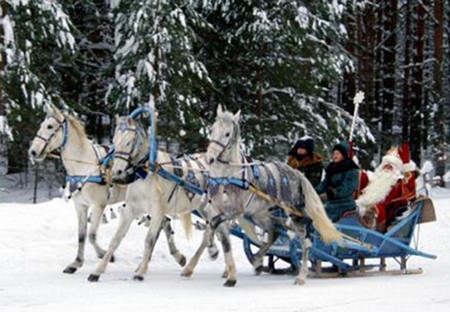 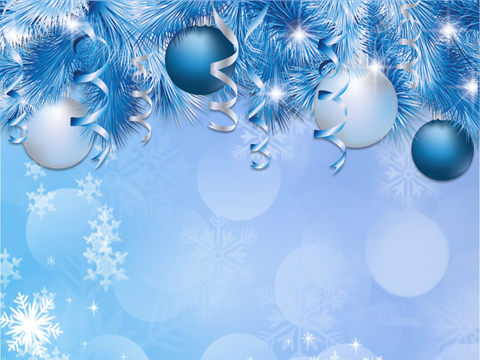 Рисуем дом  для Деда Мороза
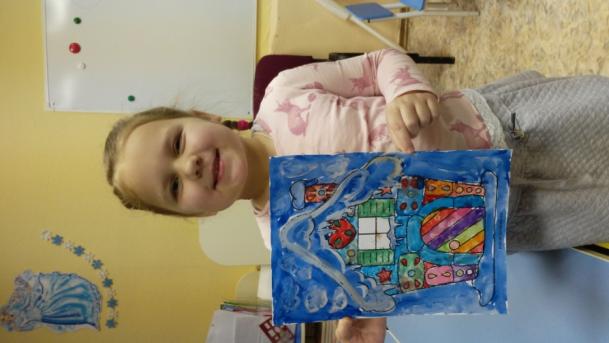 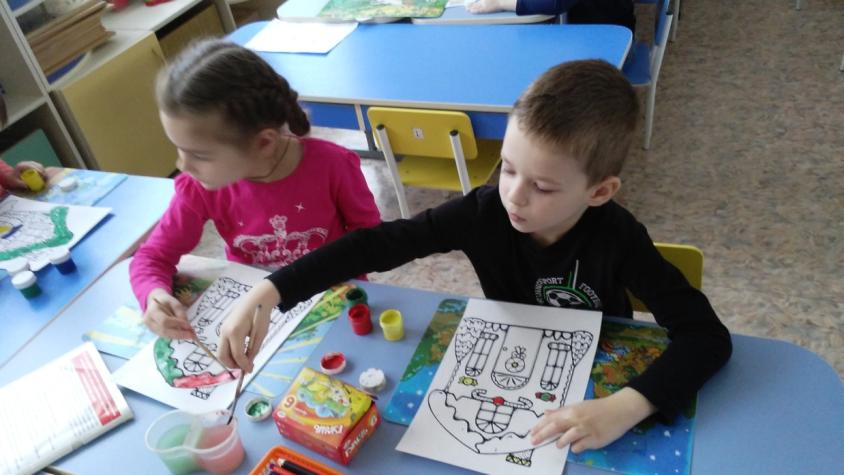 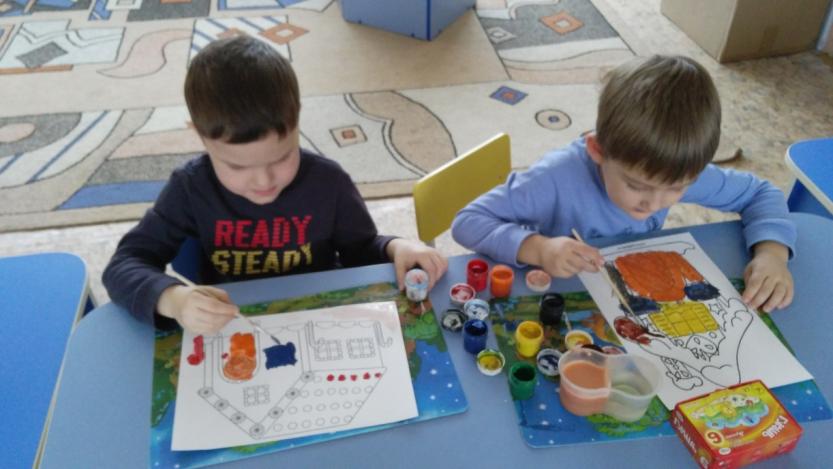 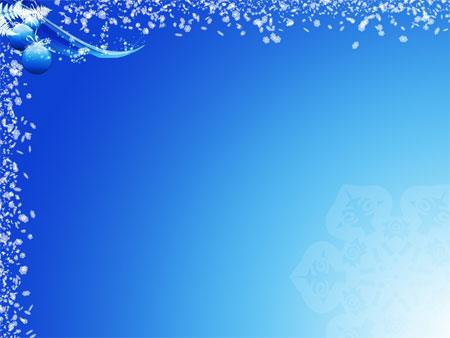 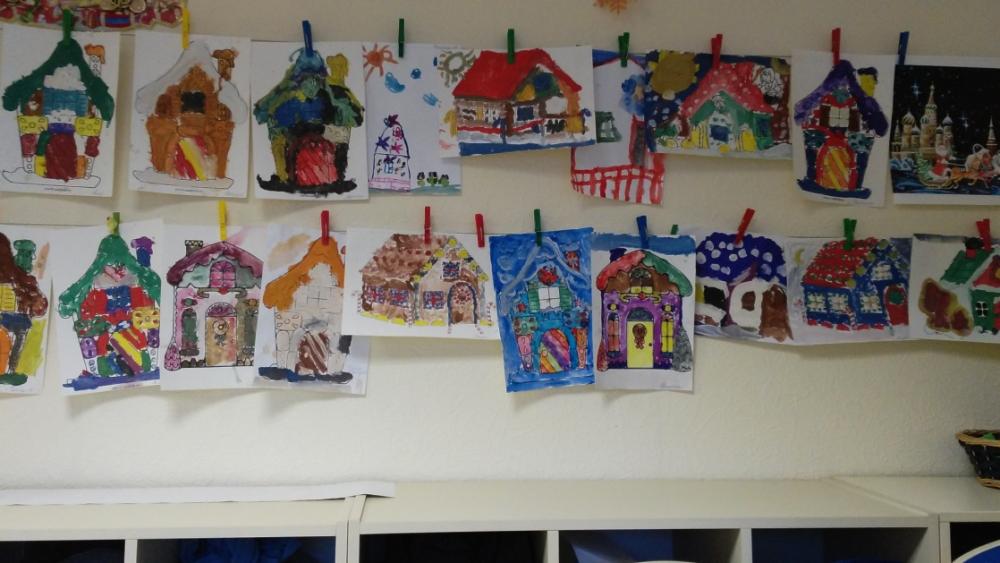 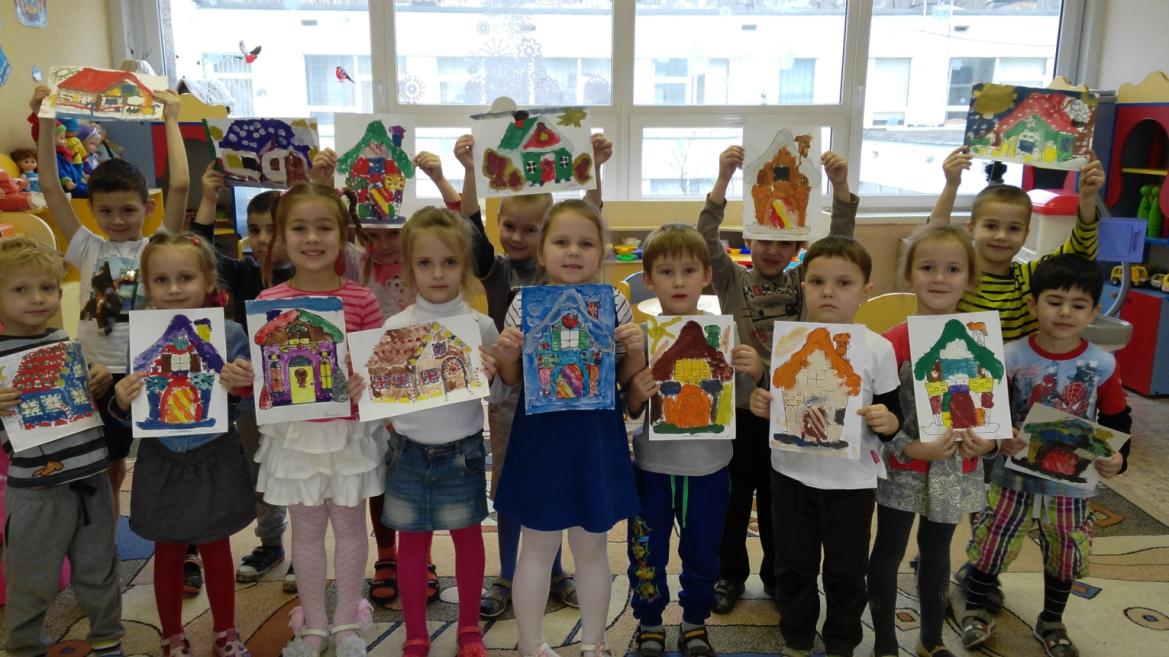 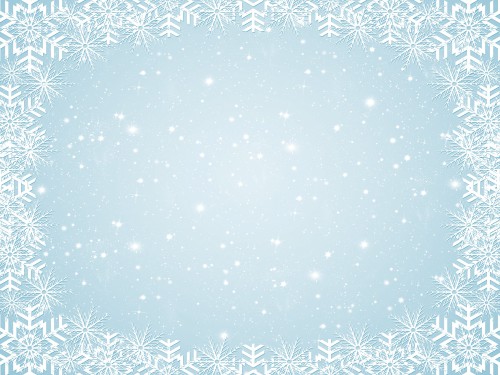 Изготовление раскладушки  -  передвижки 
                               «Где живет Дед Мороз» (родители, дети)
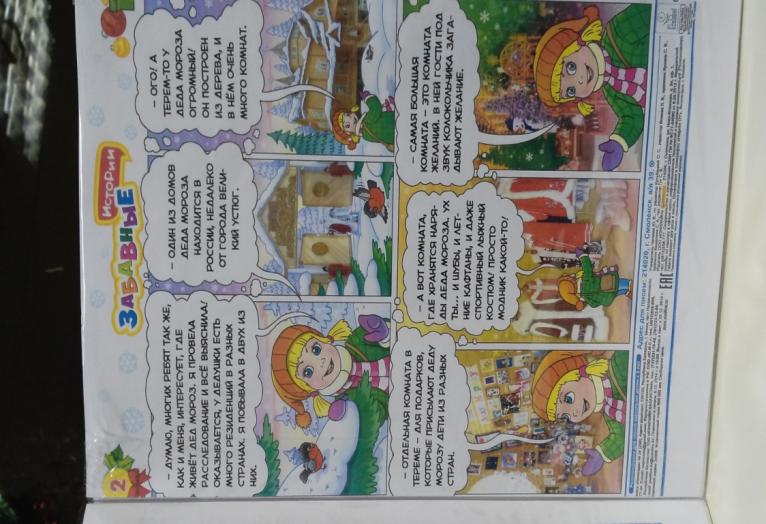 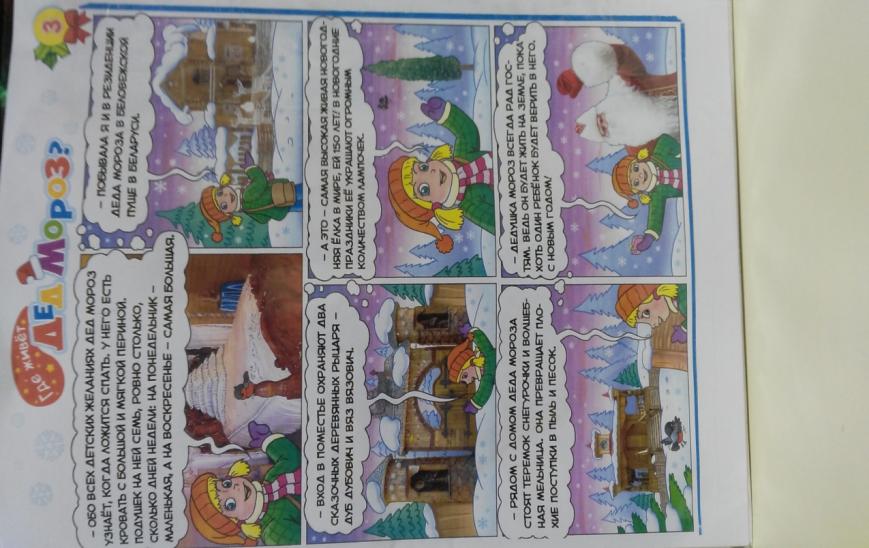 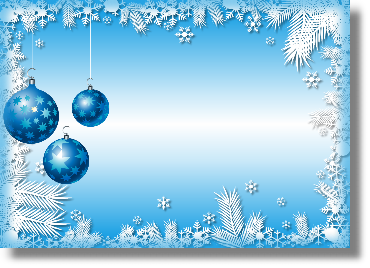 Приглашаем в гости Деда Мороза
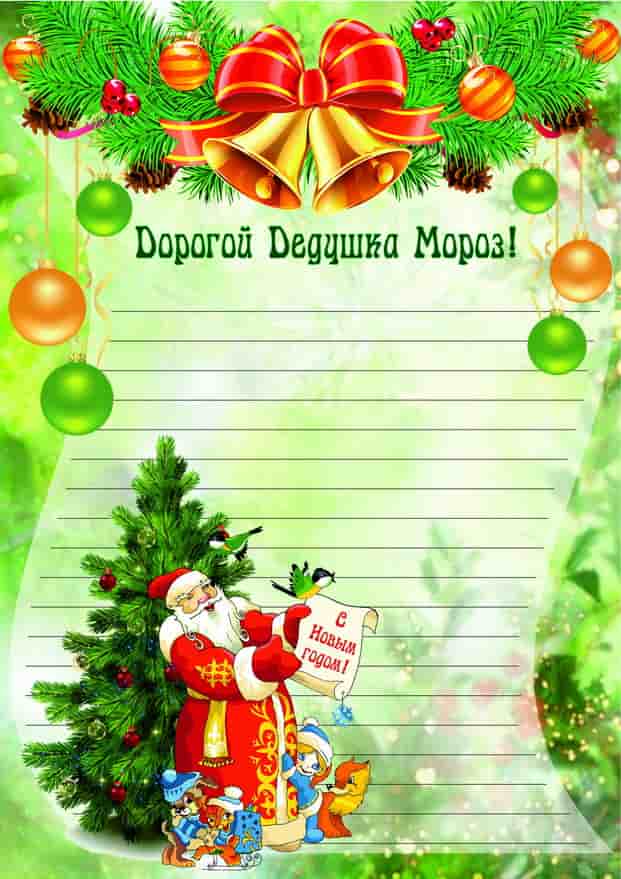 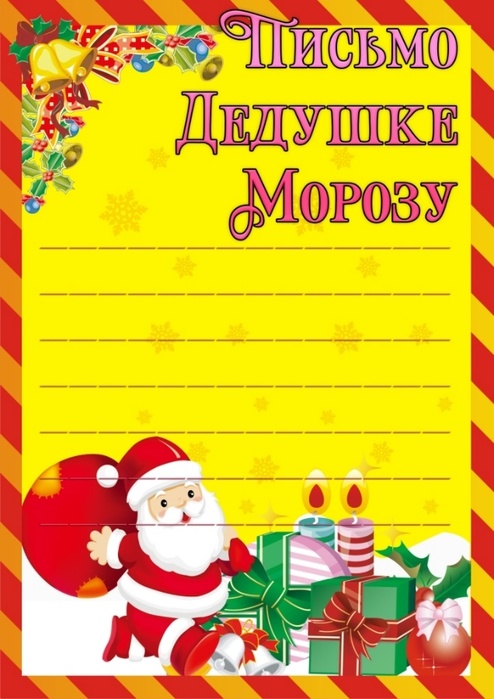 Дорогой Дедушка Мороз!
Мы, ребята старшей группы
№ 2, приглашаем тебя к
 нам в гости.
Мы приготовили для тебя
Много подарков.

                              Ребята .
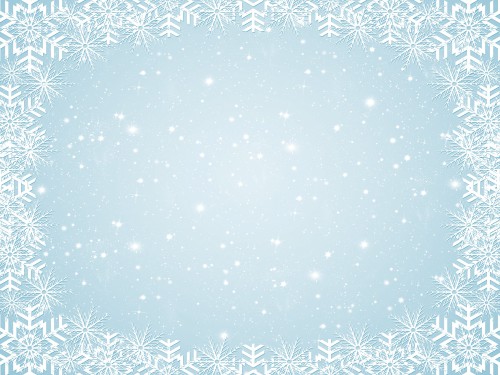 Изготовление  дома для  Деда Мороза
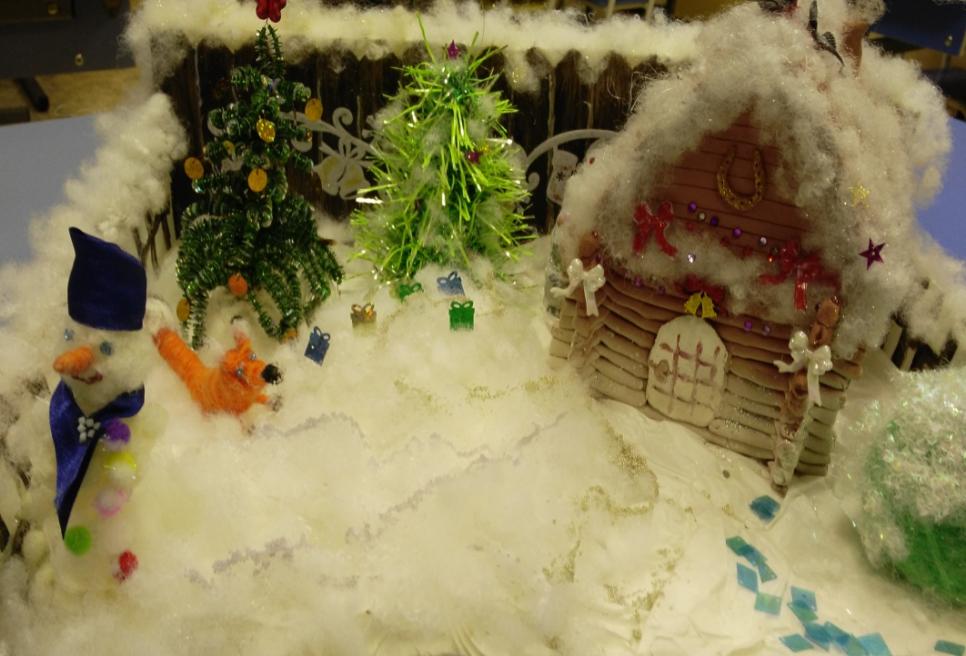 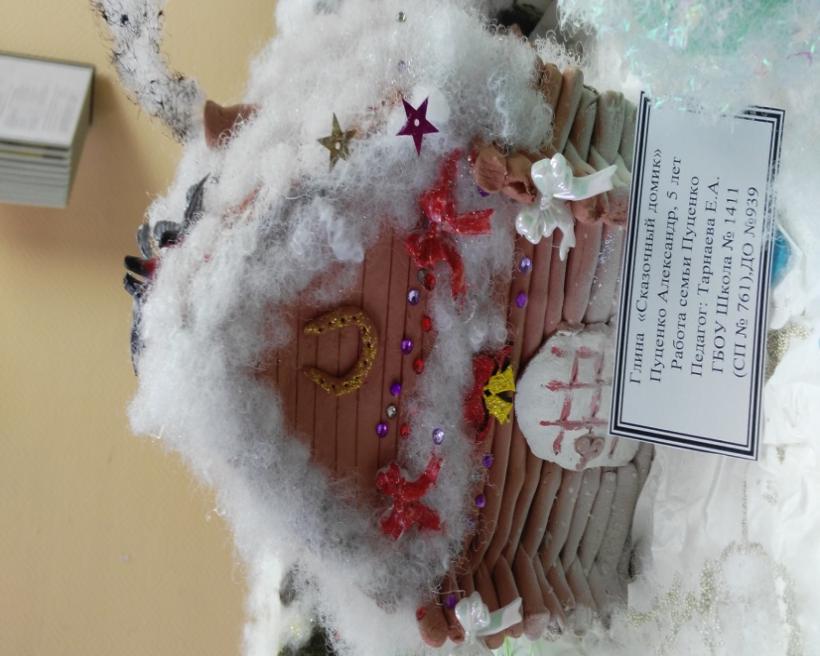 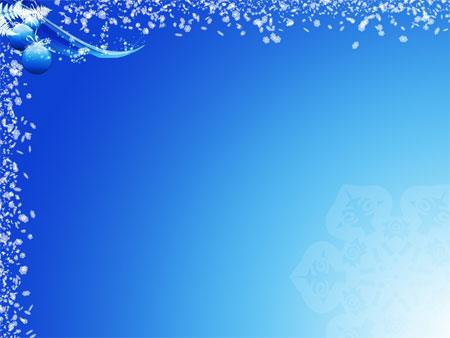 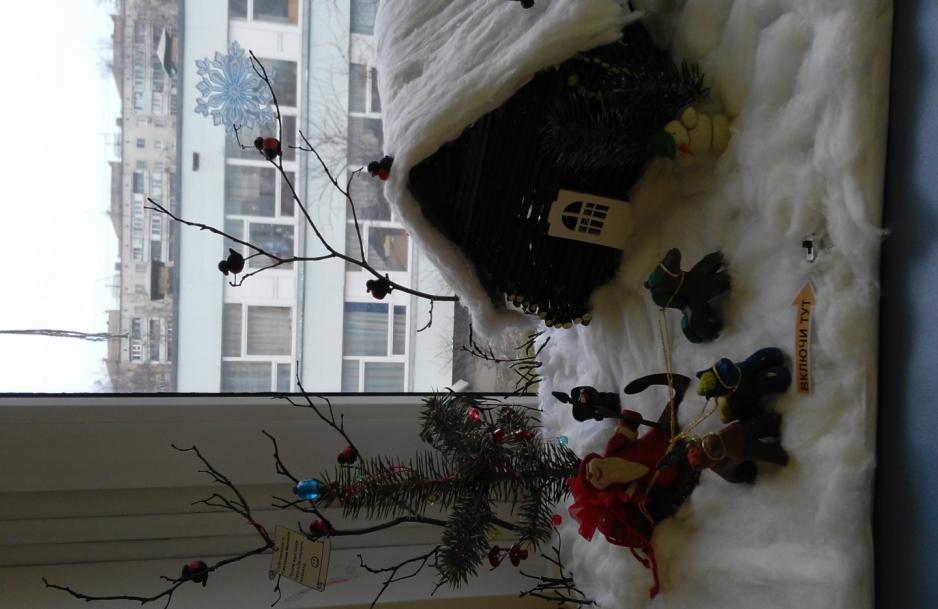 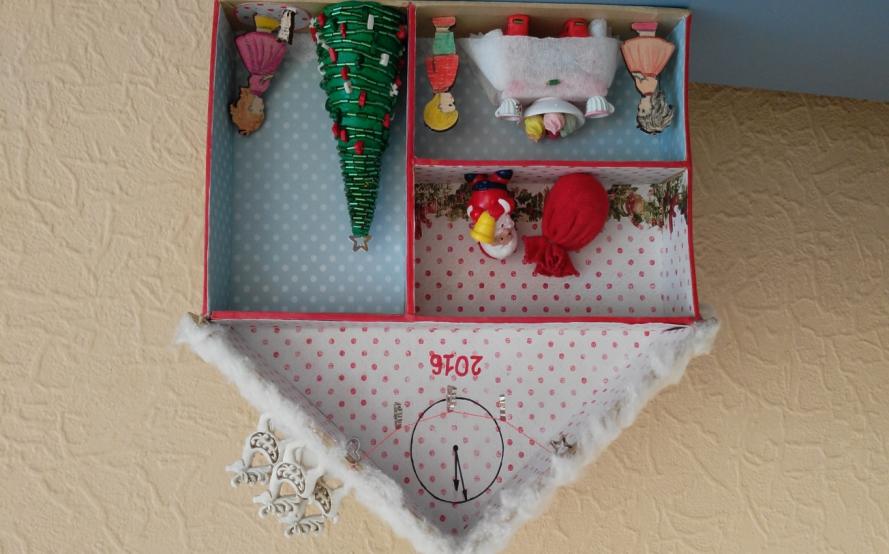 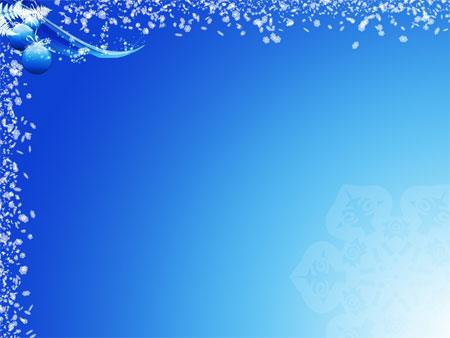